JavaScript(Array, Function, and Objects)
JavaScript Lecture-1
2/15/2016
1
Arrays
An array is an ordered collection of values. Each value is called an element, and each element has a numeric position in the array, known as its index..
JavaScript arrays are dynamic  entities that can change size after they are created.
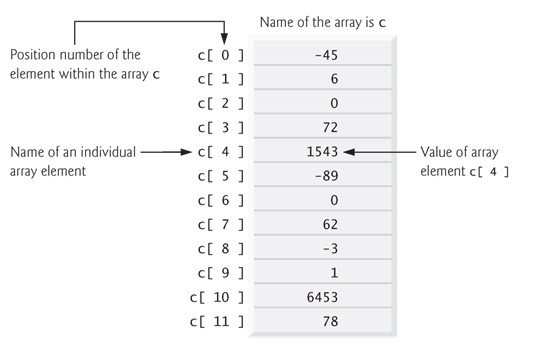 Example1. Array with 12 Elements
JavaScript Lecture-1
2/15/2016
2
Example:
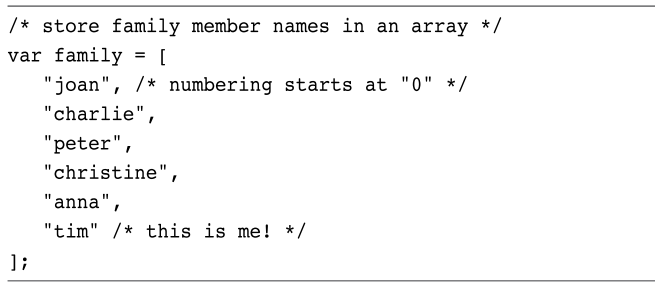 JavaScript Lecture-2
5/22/2022
3
Decalring an Arrays
Using the new keyword.
var  myList = new Array( );

Using the shortcut [ ].
var  myList = [ ];
JavaScript Lecture-2
5/22/2022
4
Examle-1
Var studentNames = new  Array[ ];
studentNames[0] = “Ahmad”;
studentNames[1] = “Ali”;
studentNames[2] = “Salma”;

Var studentNames = [ ];
studentNames[0] = “Ahmad”;
studentNames[1] = “Ali”;
studentNames[2] = “Salma”;


Var studentNames = [“Ahmad”, ”Ali”, ”Salma”];
JavaScript Lecture-1
2/15/2016
5
Examle-2
The following example uses an array to print student names
<!DOCTYPE html>
<!--. array.html-->
<html>
    <head>
        <title>Using Arrays</title>
        <meta charset="UTF-8">
        <meta name="viewport" content="width=device-width, initial-scale=1.0">
</head>
    <body>
        <div> <h1>Student List </h1> </div>
        <script>
           var names = ["Ahmad","Ali","Salma"];
           n = names.length;
           for ( var i = 0; i < n ; ++i ){
               document.write(names[i] +"<br>");
           }
        </script>
    </body>
</html>
array.html
JavaScript Lecture-1
2/15/2016
6
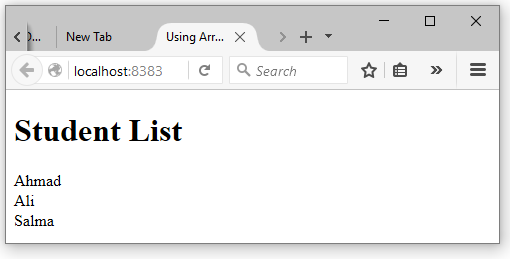 JavaScript Lecture-1
2/15/2016
7
Array Methods
Sort()
JavaScript includes a sort method for arrays, which returns an alphabetically sorted version of the array.
Examle-2
The following example sorts an array and  print it.
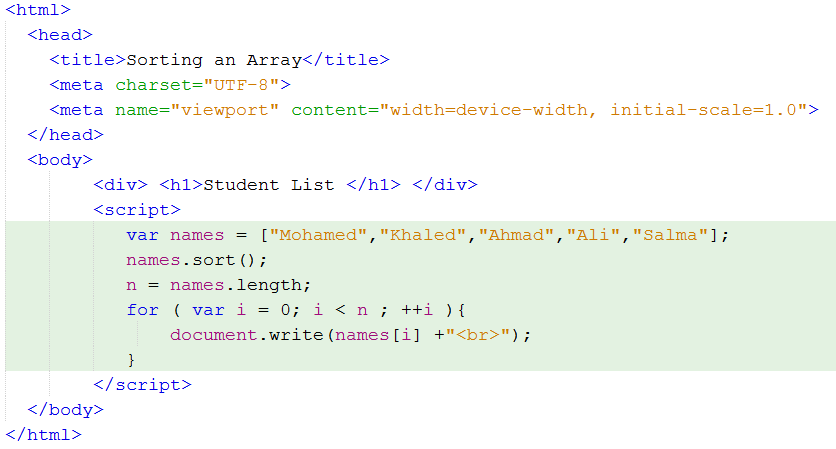 JavaScript Lecture-1
5/22/2022
9
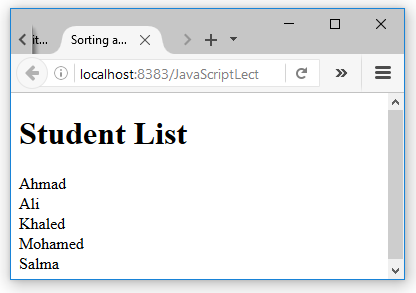 JavaScript Lecture-1
5/22/2022
10
reverse()
The Array.reverse() method reverses the order of the elements of an array and returns the reversed array.
var a = [1,2,3];
a.reverse();       // a is now [3,2,1]
concat()
The Array.concat() method creates and returns a new array that contains the elements of the original array on which concat() was invoked, followed by each of the arguments to concat().
var a = [1,2,3];
a.concat(4, 5)          // Returns [1,2,3,4,5]
JavaScript Lecture-1
5/22/2022
11
slice()
The slice() method returns a slice, or subarray, of the specified array. Its two arguments specify the start and end of the slice to be returned.
var a = [1,2,3,4,5];
a.slice(0,3);    // Returns [1,2,3]
join()
The Array.join() method converts all the elements of an array to strings and concatenates them, returning the resulting string. You can specify an optional string that separates the elements in the resulting string.
var a = [1, 2, 3];     // Create a new array with these three elements
a.join();              // => "1,2,3"
a.join(" ");           // => "1 2 3“
a.join(“-");           // => "1-2-3“
JavaScript Lecture-1
5/22/2022
12
Two-dimensional arrays.
Two dimensional arrays are often used to represent tables of values consisting of information arranged in rows and columns.
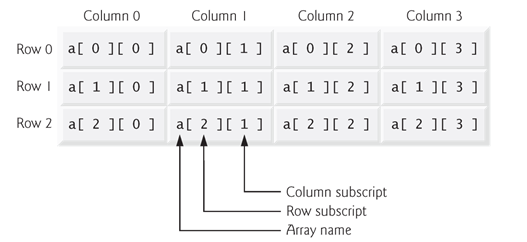 JavaScript Lecture-1
5/22/2022
13
Arrays can be initialized in declarations like a one-dimensional array.

var b = [ [ 1, 2 ], [ 3, 4 ] ]; 

Declaring Array of Array

// Create a two mensional array
var table = new Array(10);               // 10 rows of the table
for(var i = 0; i < table.length; i++)
table[i] = new Array(10);            // Each row has 10 columns
JavaScript Lecture-1
5/22/2022
14
Examle-3
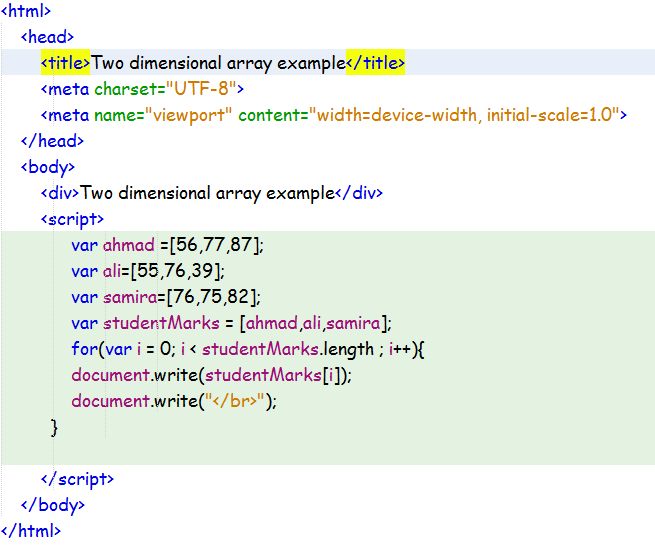 JavaScript Lecture-2
5/22/2022
15
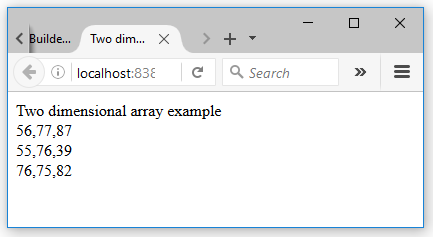 JavaScript Lecture-2
5/22/2022
16
Functions
Functions
A function is a block of JavaScript code that is defined once but may be executed, or invoked, any number of times.

The general syntax for a function is shown here:

function function-name( parameter-list )
{
declarations and statements
}
JavaScript Lecture-1
5/22/2022
18
Example-3
This example uses a square function to square the numbers 1-10
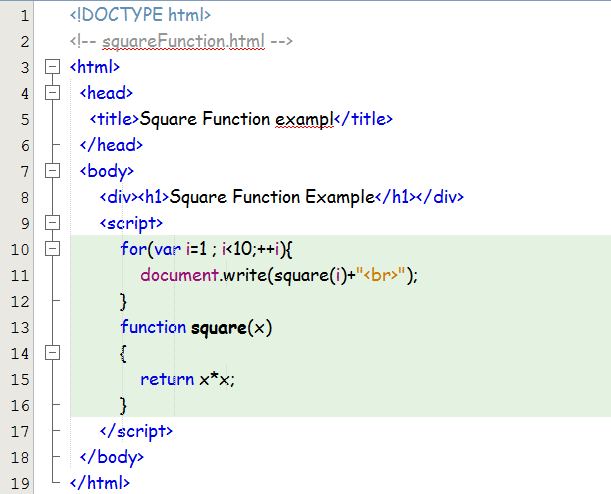 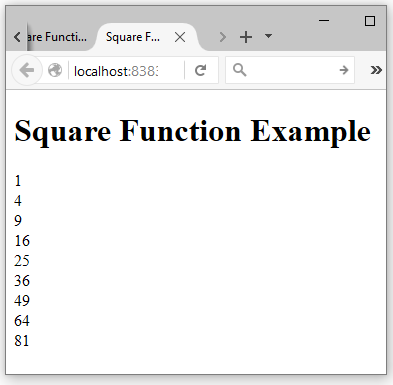 JavaScript Lecture-1
5/22/2022
19
Functions As Values
In JavaScript,  functions are not only syntax but also values, which means they can be assigned to variables.
function square(x) { return x*x; }
var s = square;     // Now s refers to the same function that square does
square(4);          // => 16
s(4);               // => 16
JavaScript Lecture-1
5/22/2022
20
Example-4
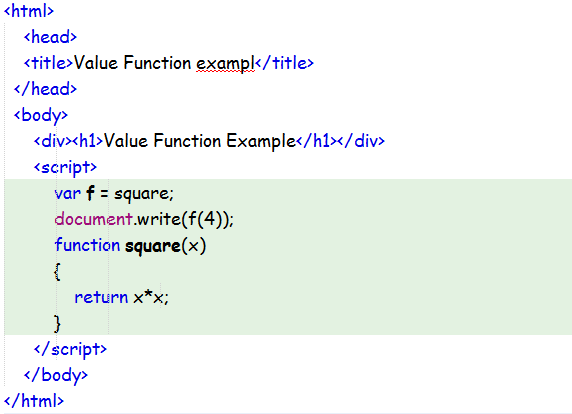 JavaScript Lecture-2
5/22/2022
21
Variables Scope
Global Variable 
Variables declared outside of a function are global variables and are visible everywhere in a JavaScript program.

Local Variable 
Variables declared inside a function have function scope and are visible only to code that appears inside that function.
Global variable
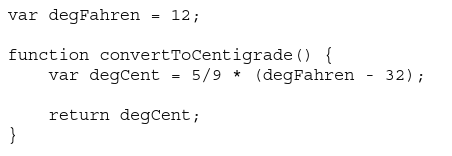 Local variable
JavaScript Lecture-1
5/22/2022
22
Returning Multiple Data Values with a Function
In JavaScript a function can return multiple values;
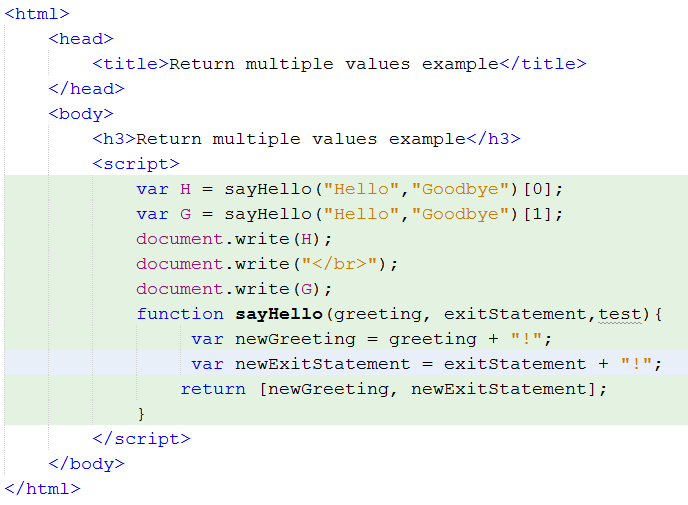 JavaScript Lecture-2
5/22/2022
23
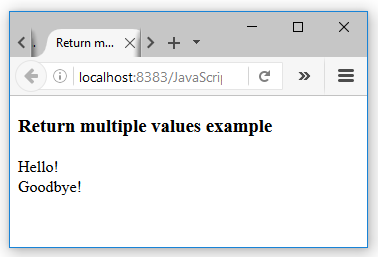 JavaScript Lecture-2
5/22/2022
24
Returning n Array
The following example shows how to return an Array.
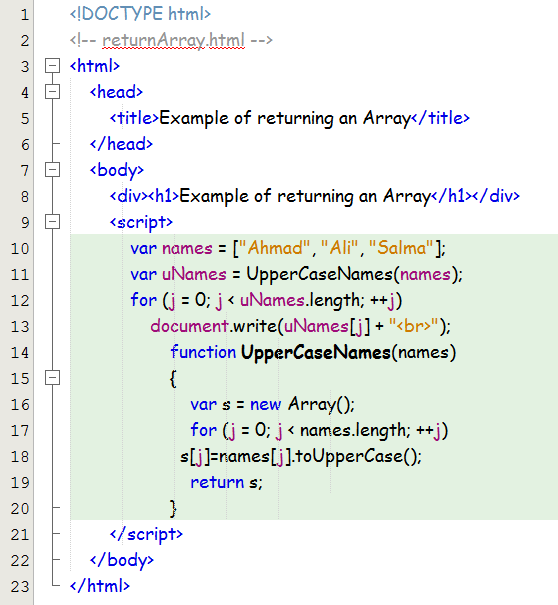 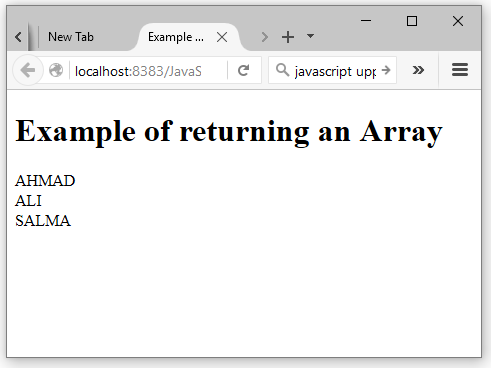 JavaScript Lecture-1
5/22/2022
25
JavaScript Objects
Objects are variables  can contain many values.
Var  car = {type:” Kia”, model:”Picanto”,color:”white”}
var  student = {
        firstName:"Ali",
        lastName:"Salim", 
        age:20, 
        eyeColor:"brown" };
JavaScript Lecture-2
5/22/2022
26
Accessing Object Properties
object properties can be accessed in two ways:

objectName.propertyName

car.type

objectName["propertyName"]

car[“type”]
JavaScript Lecture-2
5/22/2022
27
Example
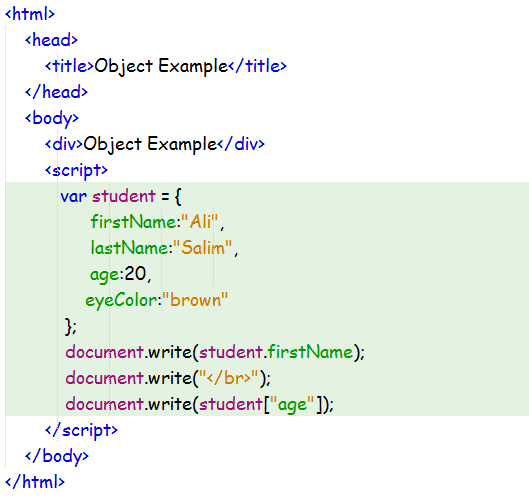 JavaScript Lecture-2
5/22/2022
28
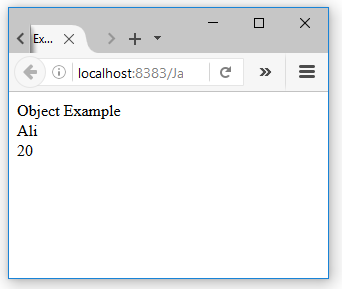 JavaScript Lecture-2
5/22/2022
29
Thanks !